SA-SAMS Modernisation Programme
Issue 6: Monthly Progress Report as of September 2023
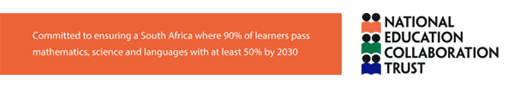 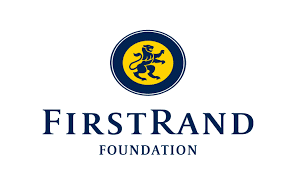 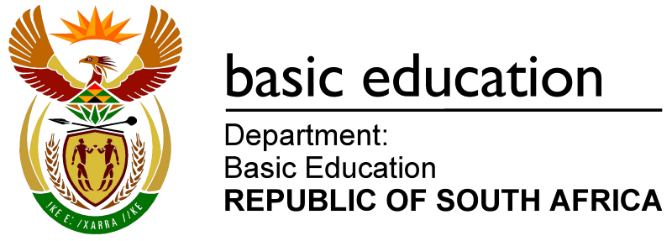 Let us Catch Up
The project is progressing well however, the delays in the User Acceptance Testing of Human Resources Management is posing a risk to the fund-raising and overall timeline of the project.  Focus has been on enabling the provincial environment is capacitated to ensure a successful pilot for the modernised SA-SAMS solution. All training interventions have been placed on hold until UAT has been signed off.
The IT Risk and Governance (IRG) sub-board and the Project Steering Committee continue to provide laser-focused direction, guidance, and oversight on the project.  These governance committees met monthly to focus on the project’s progress, risks and strategic deliverables.
The focus last month was on completing the low defect resolution for Manage Human Resource functionality on the modernised SA-SAMS solution.  Training material is being finalised with snippet videos and training manuals for each functional process. This material will be embedded within the functional screens as hyperlinks to YouTube. 
The DBE has been co-ordinating the User Acceptance testing with many challenges in securing resources, completing test scripts and executing testing.  These delays are impacting the project timeline and more critically the fund-raising efforts for the project. 
The project team is now focused on the analysis and design for curriculum and assessment.  The team have started with the functional requirements specification (FRS) with a focus on the priority functionality (LURITS requirements).
The team have finalised and shared the data cleansing and migration strategy with the various governance committee.  The team have initiated a detailed analysis of both the SA-SAMS schools and provincial databases.  The outcome of this process is to identify and develop an approach to fast-track the cleansing process and ensure that data remains in a cleansed state until migration. 
Following the education sector executive support for the extension of the pilot to selected districts and circuits in the eight provinces and the Free State.  All provinces have identified the districts and circuits and six of the PEDs are continuing the technical assessment and readiness of the schools in the pilot schools. The pilot will focus on both the technical solution and the implementation of the modernisation of SA-SAMS.  All provinces have agreed to establish a district steering committee to drive the pilot activities across training, data cleansing, change management and communication.  
Change Management has developed a thematic 18-month Communication Campaign for key messaging by Executive and Operational Leadership. This has been submitted to the Integrated Risk and Governance Committee for approval. The first theme will cover the 3 months starting from September to November 2023. 
The Pilot Progress meeting scheduled for 18 September 2023 for all nine provinces did not go as well as planned due to only five provinces attending. The DBE has since distributed a memo to the provinces on 29 September 2023 decrying the sporadic attendance to this critical monthly pilot progress meeting.
In Progress
Coming Soon …
Business Analysis & Process Improvement
DBE Signoff of FRS - Manage Human Resources
DBE Signoff of FRS – Manage Learner
DBE Signoff of FRS – Manage School
Curriculum Framework signoff 
Curriculum and Assessment Requirements and Design workshops.
Curriculum Setup and Maintenance FRS development
Curriculum Subject FRS development

Development, Data & Deployment
R4: MS and ML feature development
Finalising the Data Quality work breakdown structure
Data dictionaries for the SA-SAMS local database and the Provincial Database
Analysis of the database structures and data entities.
Start developing Data migration scripts and testing

Architecture, Infrastructure & Testing
Regression System Integration Testing for R3: Finalising and writing new/amended Test Scripts for ML, MS & MHR.
 Hand over UAT to DBE and provide the required support.
Signoff SIT for R3

Training
Finalising training material for MS, ML and MHR.
R1, R2 and R3 (MS, ML, HR) training manuals and snippet videos with links to YouTube channel.

Change Management 
Planning a series of meetings with DBE and PEDs Communications owners to kickstart a series of communication events for the SA-SAMS Modernisation as per the thematic 18-month Communications Campaign once signed-off.
Release 1, 2, 3 milestones close off:
Deploy OpenEMIS Dashboard and Data Integrator and Data Manager – Oct 2023
Deployment of Bug fixes of identified defects. – Oct 2023 
Commence writing of Test Scripts for MCA – Oct 2023 
Sit Bug Fixes for MS, ML, MHR – Oct 2023 
Accelerate Pilot of Automation Test Tool – Oct 2023 
Release 3 Training material – Oct 2023 
Ramp up communication on the finalization of Release 2 close-off – Oct 2023 
Release a Quarterly Newsletter on Release 1, 2, and 3 progress. – Oct 2023
Release Theme 1 Communication: 18-month Communication Campaign – Oct 2023

Release 4 milestones:
Manage Curriculum Functional Requirement Specifications – Sept-Nov 2023
R4 Development: MS, ML – Sept - Nov 2023
R4 Development: Phase 1 – Manage Curriculum and Assessment – Nov 2023
Development Strategy including database design, UI and business logic layer – Oct 2023
SIT plan for MCA – Oct 2023
Training material development for R4 requirements – Oct – Dec 2023
Develop Release 4 aligned communication – Oct 2023
Acronyms
R         Release
FRS     Functional Requirements Specification
DBE    Department of Basic Education
PED     Provincial Education Department
UAT     User Acceptance Testing
SIT       System Integration Testing
MS      Manage School
ML      Manage Learner
MHR   Manage Human Resources
MCA   Manage Curriculum and Assessment
UI        User Interface
IRG      IT Risk and Governance
Months Achievements
Completed : Curriculum Framework – Analysis, Workshops and Design
Completed : Curriculum Framework – Documentation
Completed : Additional features for R1 and R2 coming to closure for testing and signoff.
Completed : Data Strategy
Completed : Data Quality Work Breakdown Strategy finalised.
Completed : Data Quality workgroup initiated.
Completed : Automation testing tool - Selenium
Completed : SIT Testing : Signoff Test Scripts, Execution and Test Plan for Manage School, Manage Learner and Manage Human Resource modules.
Completed : Finalised and Signoff of System Integration Testing – Release 3: Completed Test Scripts, Execution and Test Plan
Completed: Thematic 18-month Communication Campaign framework
Completed: Theme 1 Key Messages for Executive and Operational Leadership
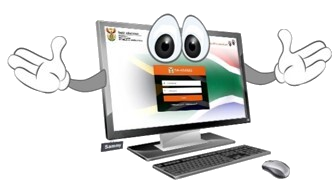 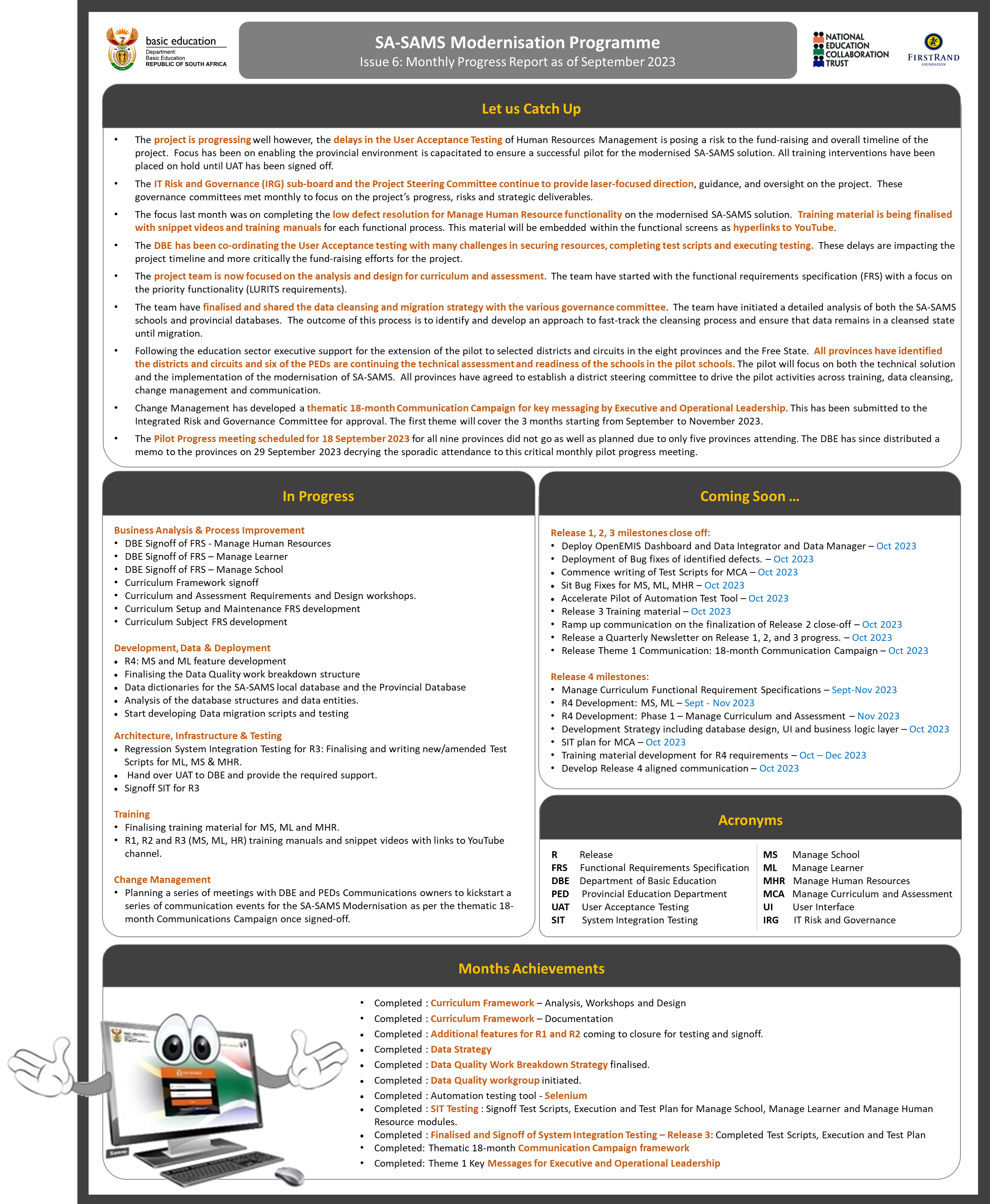